Your Poster Title Goes Here
Your name here, and names of others
Place the name of your institution here
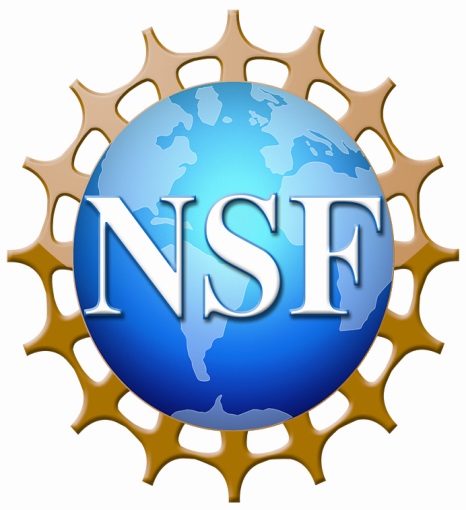 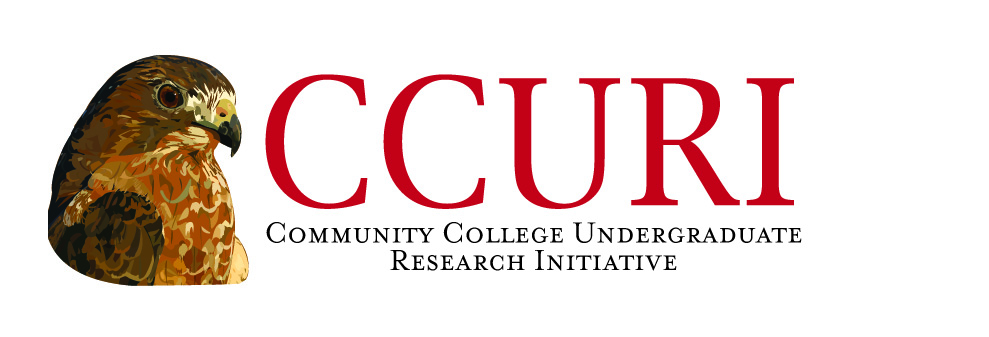 Insert School Logo Here
 Abstract
 Discussion
 Results
Insert your text here. Remember, you can change your font size to fit your data. In general, the larger your font, the easier it is for others to read.
Insert your text here. Remember, the template is only to get you started, and can be changed to suit your unique needs
Insert your text here. Remember, you can change your font size to fit your data. In general, the larger your font, the easier it is for others to read.
 Conclusion
Insert your text here. Remember, the template is only to get you started, and can be changed to suit your unique needs
 Methods & Materials
Insert your text here. Remember, you can change your font size to fit your data. In general, the larger your font, the easier it is for others to read.
 References
Insert your own information here. Remember, you can change the template colors to suit your own taste
 Acknowledgements
Funding Source – NSF#1524353
Community College Undergraduate Research Initiative (CCURI): Creating a Culture of Change
Insert your own information here. Remember, you can change the template colors to suit your own taste
                                   